Einführung in das DABay-Modul Bescheide
Beispiel Industriebetriebe



Evamaria Burkart, Referat 65
Beispiel
Zuckerfabrik mit Teichanlage zur Abwasserreinigung (Bescheid für mehrere Betriebszustände)
Fall 1:
Betrieb mit einer Abwasserbehandlungsanlage/Messstelle und Bescheidsanforderungen zu verschiedenen Betriebszuständen
2
© LfU / Referat 65 / Burkart/ 29.9./1.10.2015
Betriebszustände im Bescheid
Zuckerfabrik in den 1970ern: Darstellung in DABay
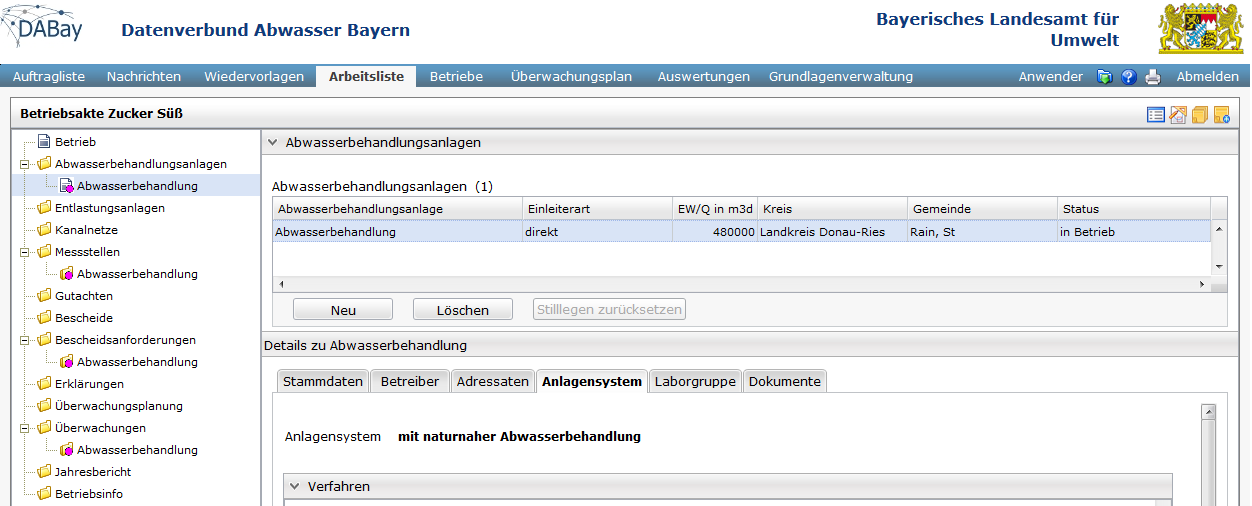 © LfU / Referat 65 / Burkart/ 29.09. / 01.10.2015
Betriebszustände im Bescheid
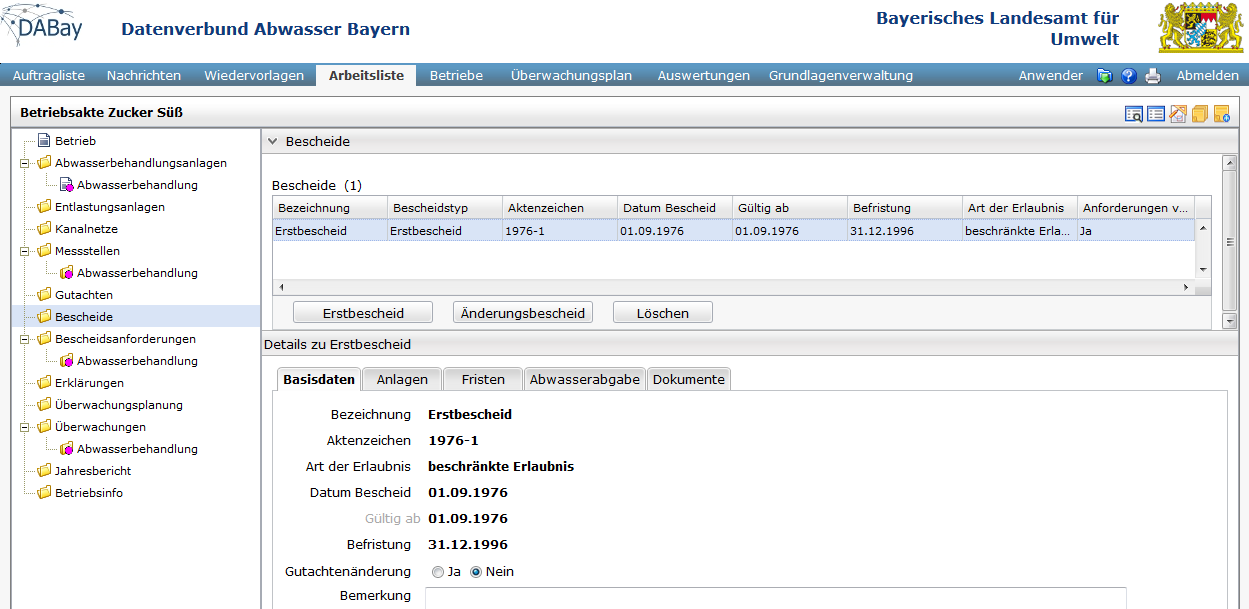 4
© LfU / Referat 65 / Burkart/ 29.09. / 01.10.2015
Betriebszustände im Bescheid
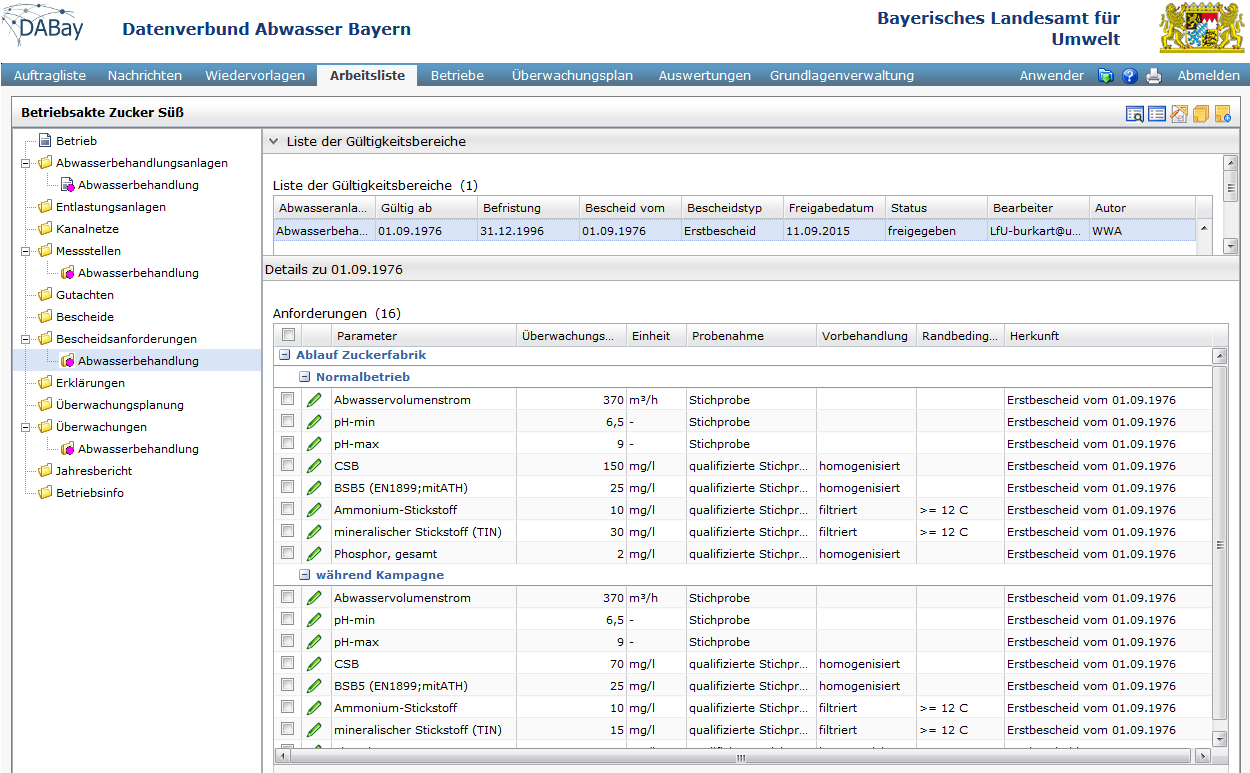 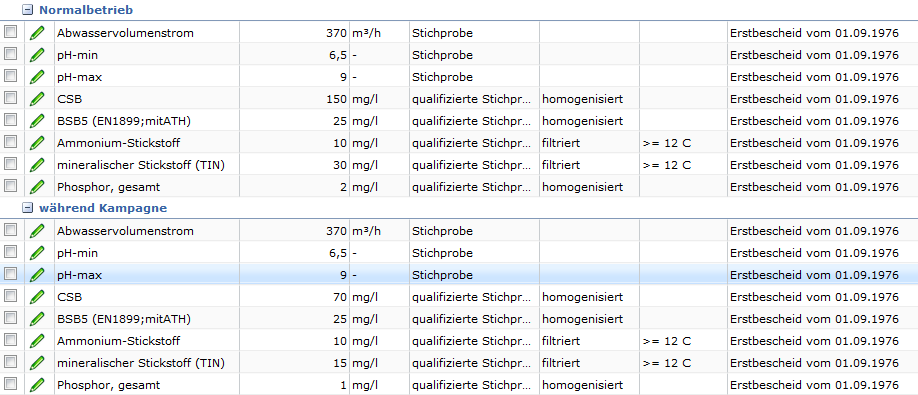 5
© LfU / Referat 65 / Burkart/ 29.09. / 01.10.2015
Betriebszustände im Bescheid
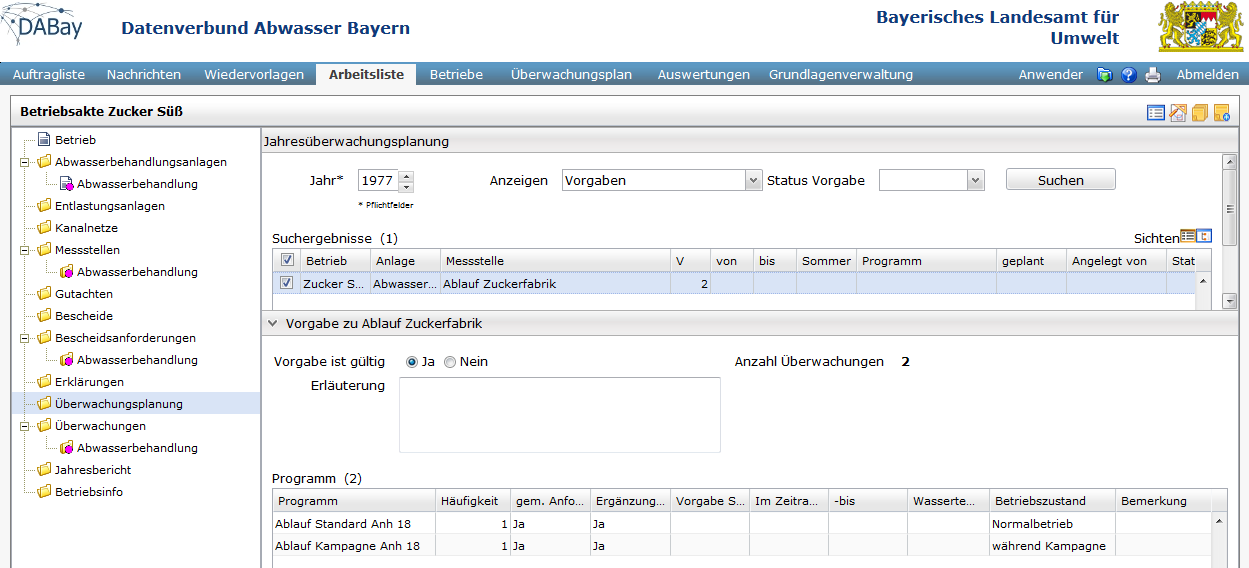 6
© LfU / Referat 65 / Burkart/ 29.09. / 01.10.2015
Betriebszustände im Bescheid
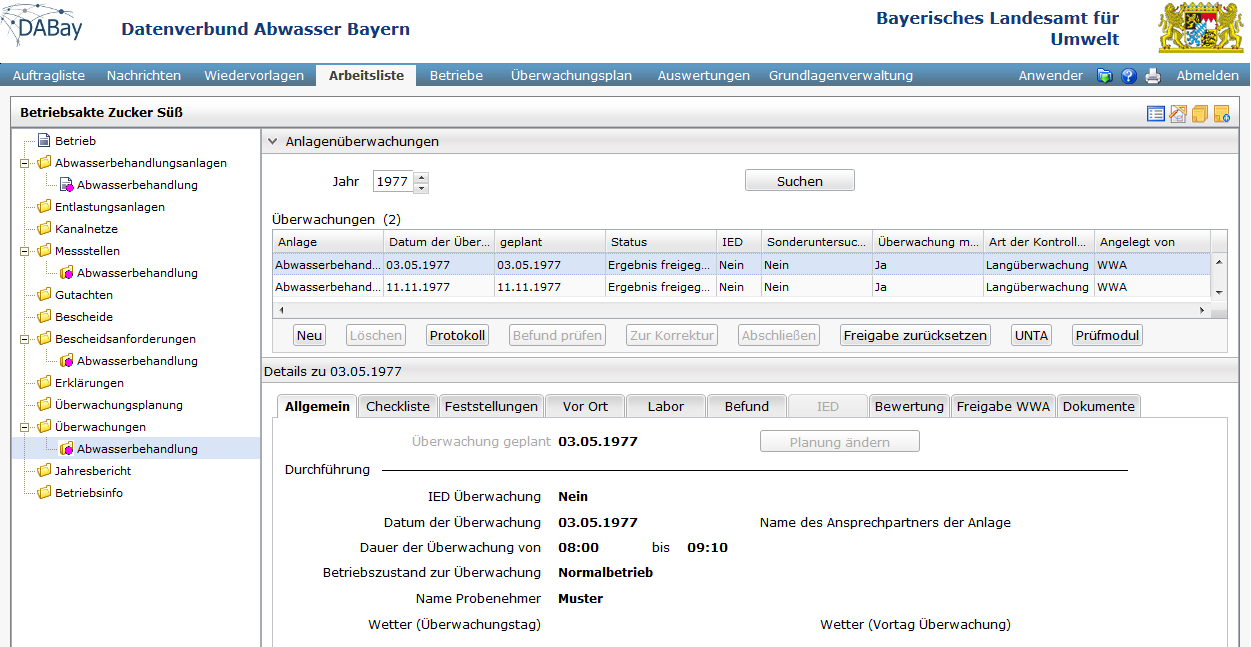 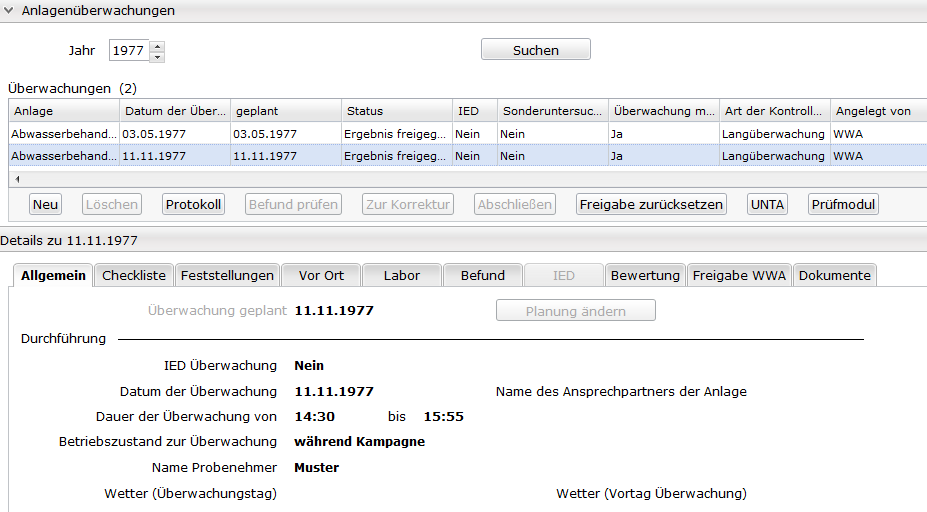 7
© LfU / Referat 65 / Burkart/ 29.09. / 01.10.2015
Beispiel
Zuckerfabrik mit Teichanlage und technischer Anlage zur Abwasserreinigung (Bescheid für mehrere ABA)
Fall 2:
Betrieb mit zwei Abwasserbehandlungsanlagen/Messstellen und Bescheidsanforderungen an beide Messstellen
8
© LfU / Referat 65 / Burkart/ 29.9./1.10.2015
Bescheid für mehrere ABA
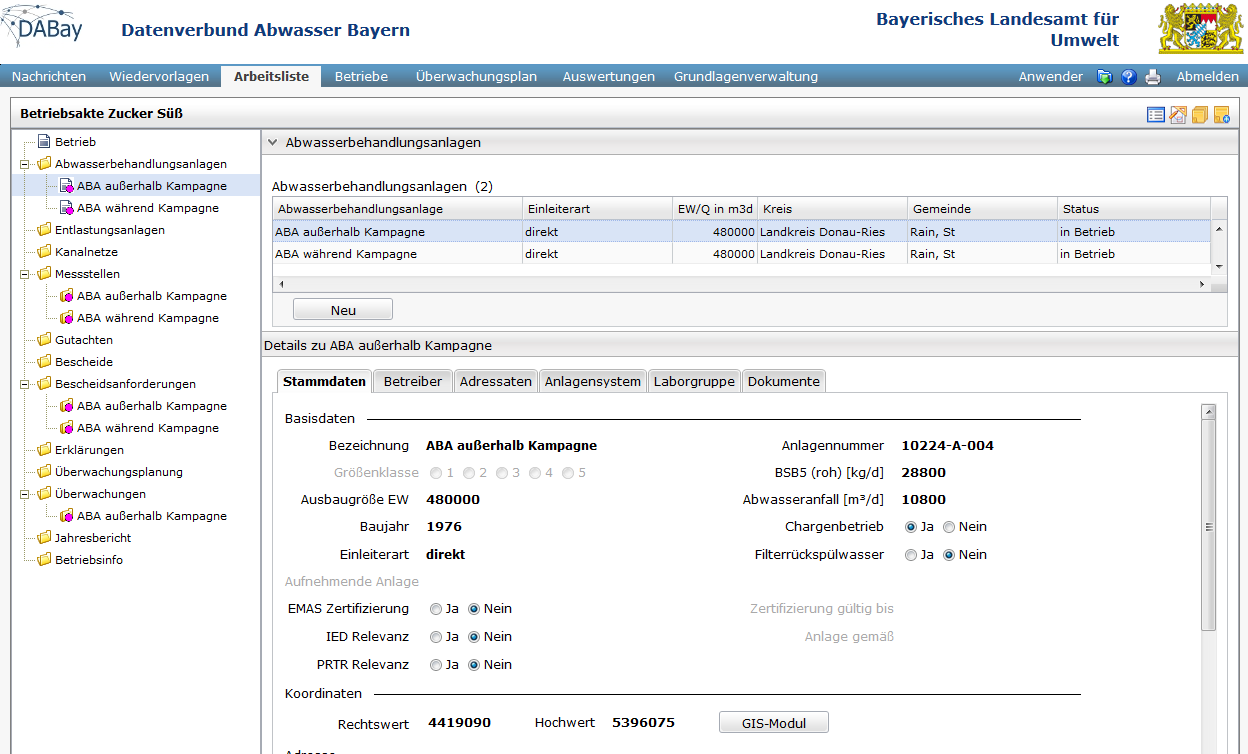 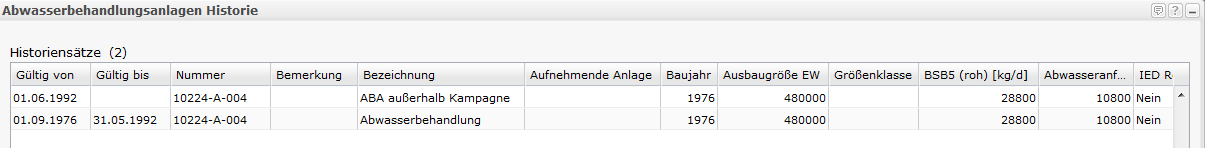 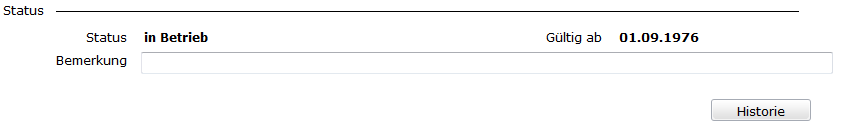 9
© LfU / Referat 65 / Burkart/ 29.9./1.10.2015
Bescheid für mehrere ABA
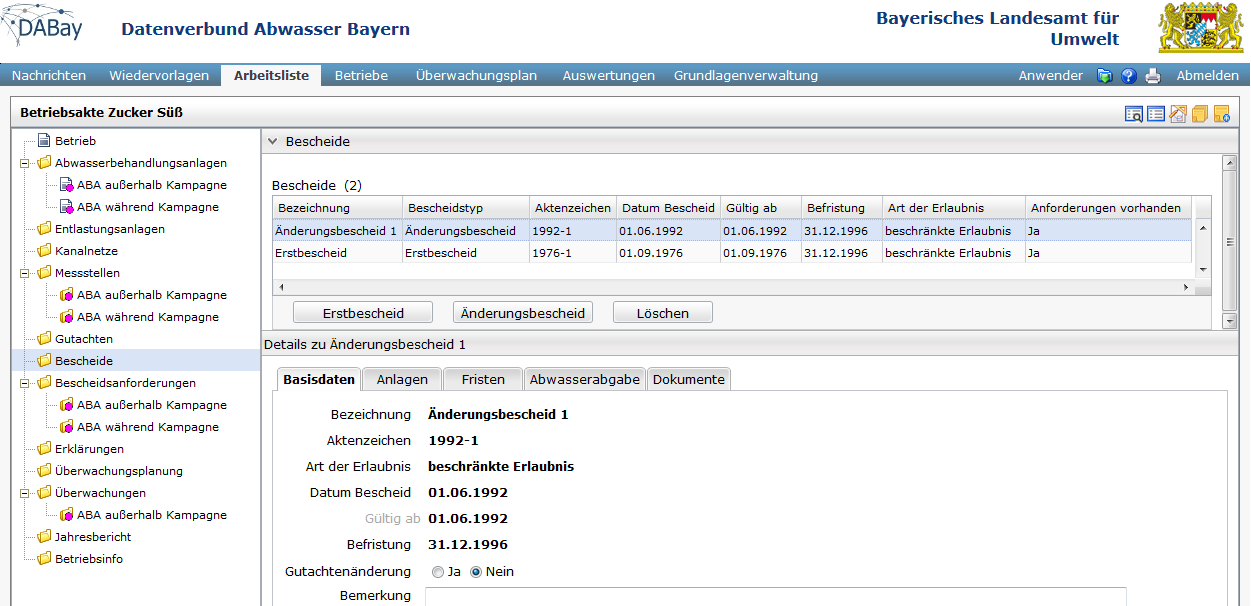 10
© LfU / Referat 65 / Burkart/ 29.9./1.10.2015
Bescheid für mehrere ABA
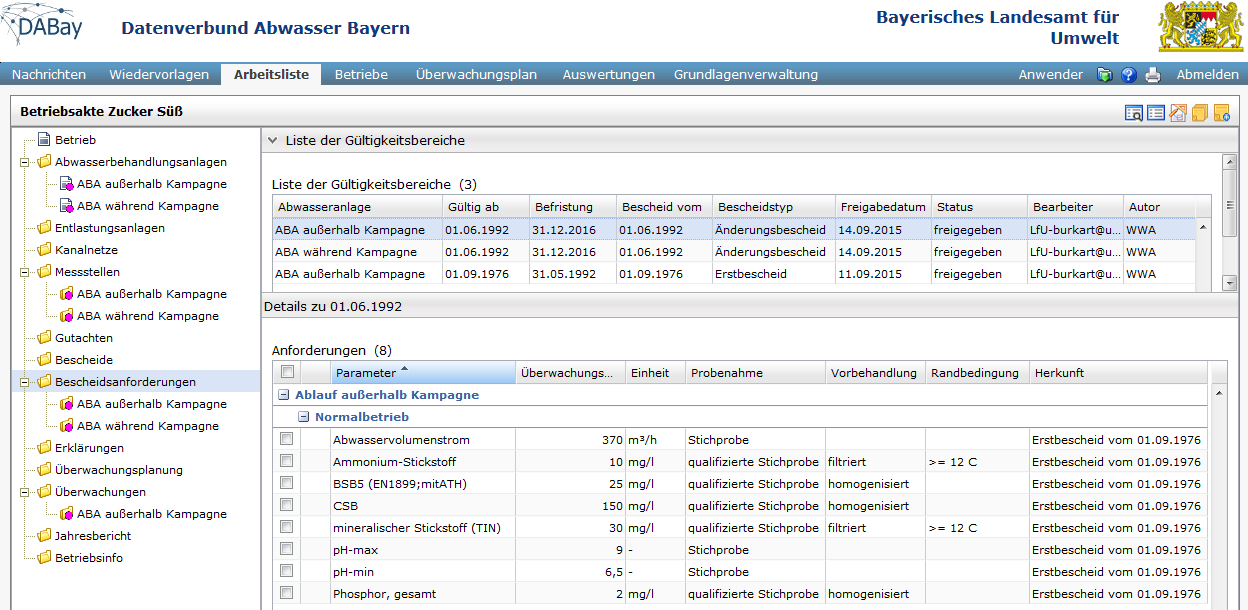 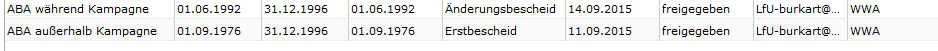 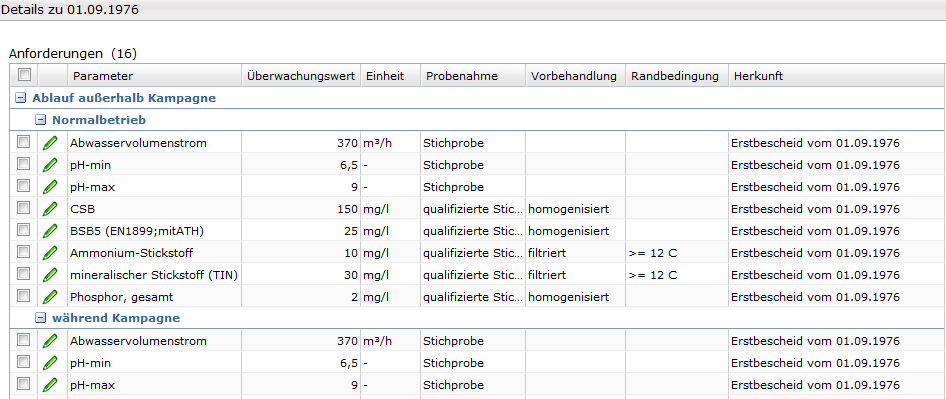 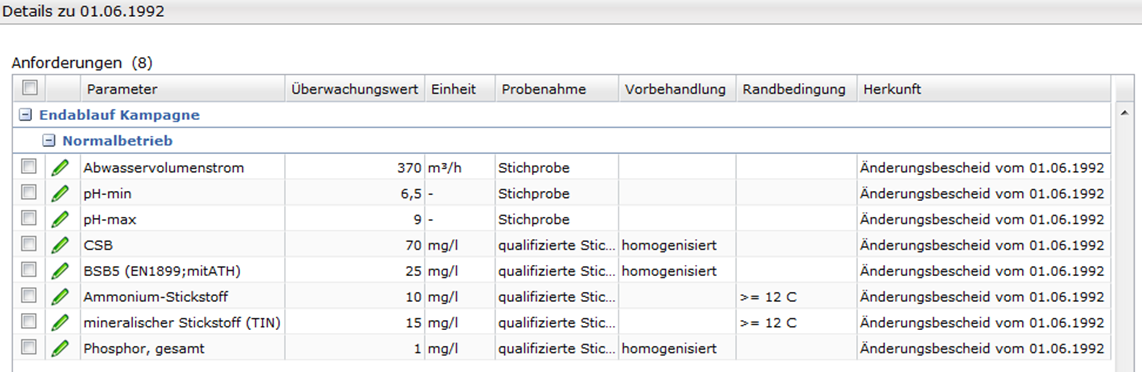 11
© LfU / Referat 65 / Burkart/ 29.9./1.10.2015
Bescheid für mehrere ABA
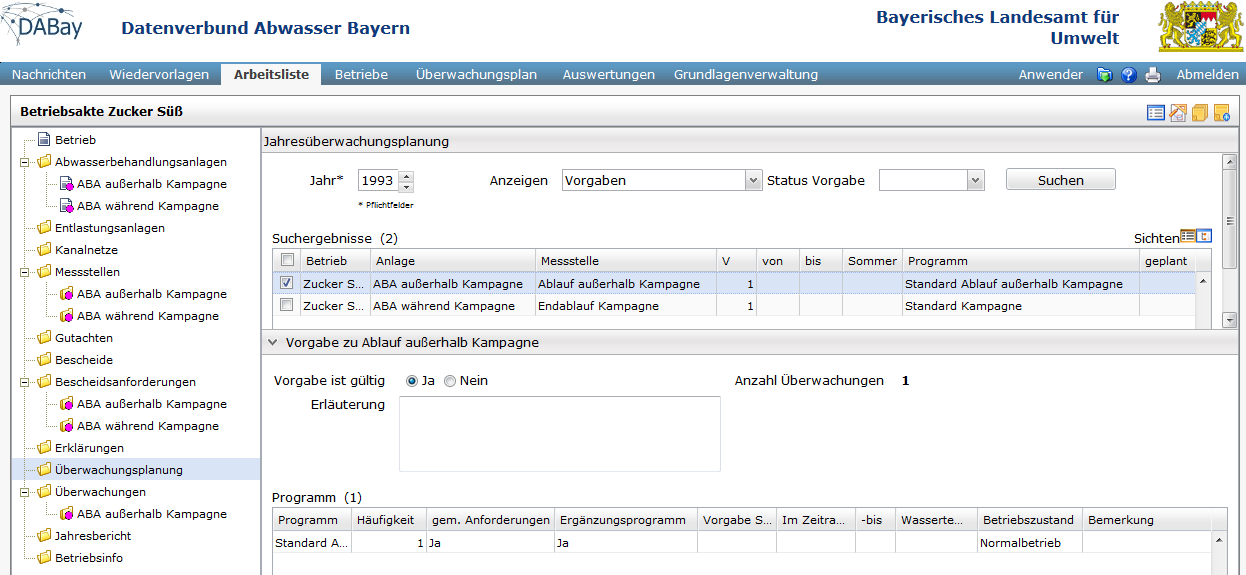 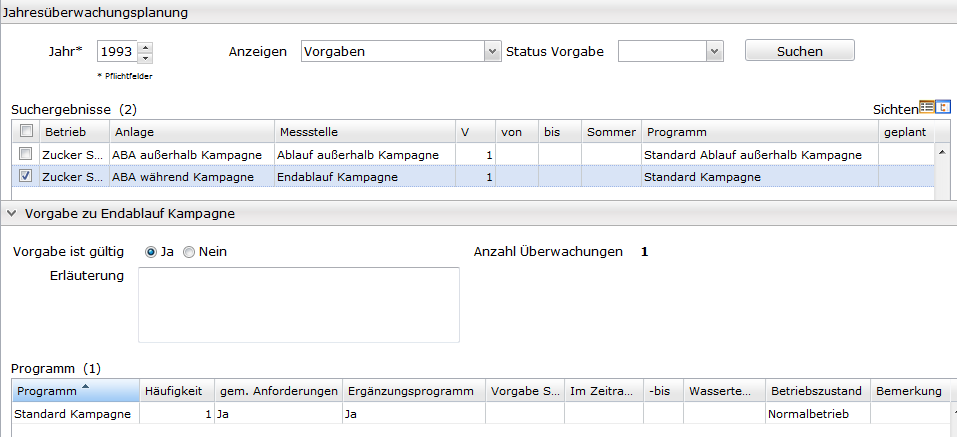 12
© LfU / Referat 65 / Burkart/ 29.9./1.10.2015
Bescheid für mehrere ABA
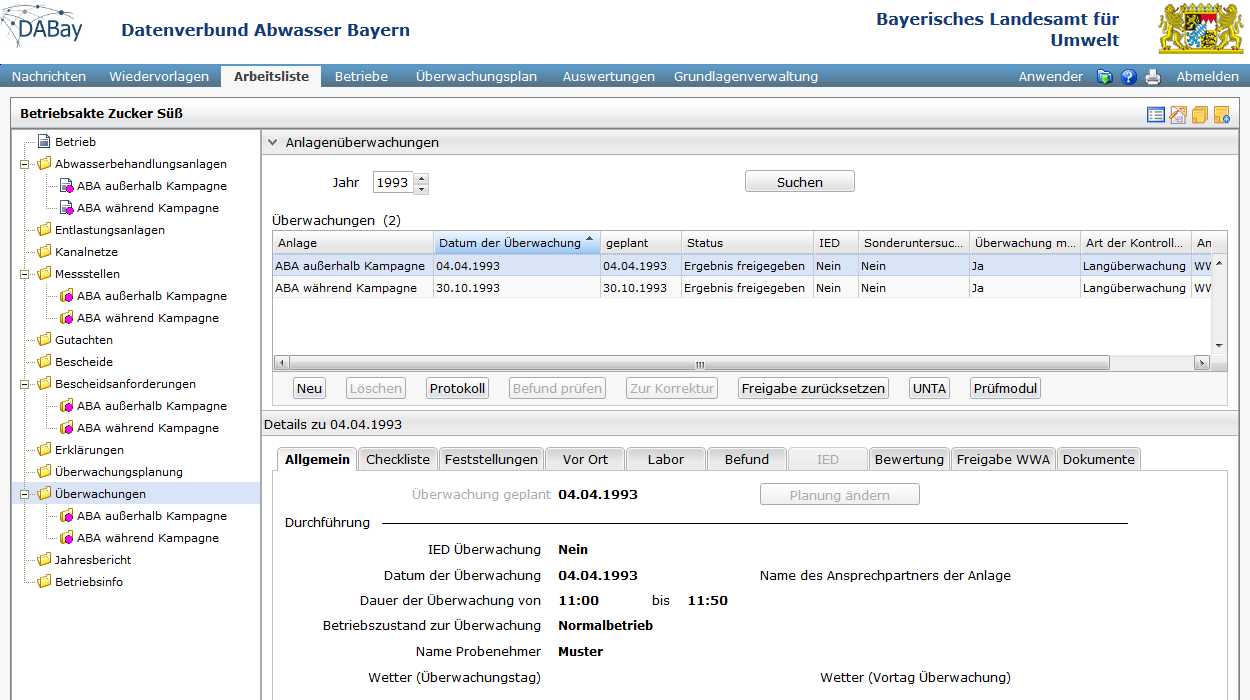 13
© LfU / Referat 65 / Burkart/ 29.9./1.10.2015
Bescheid für mehrere ABA
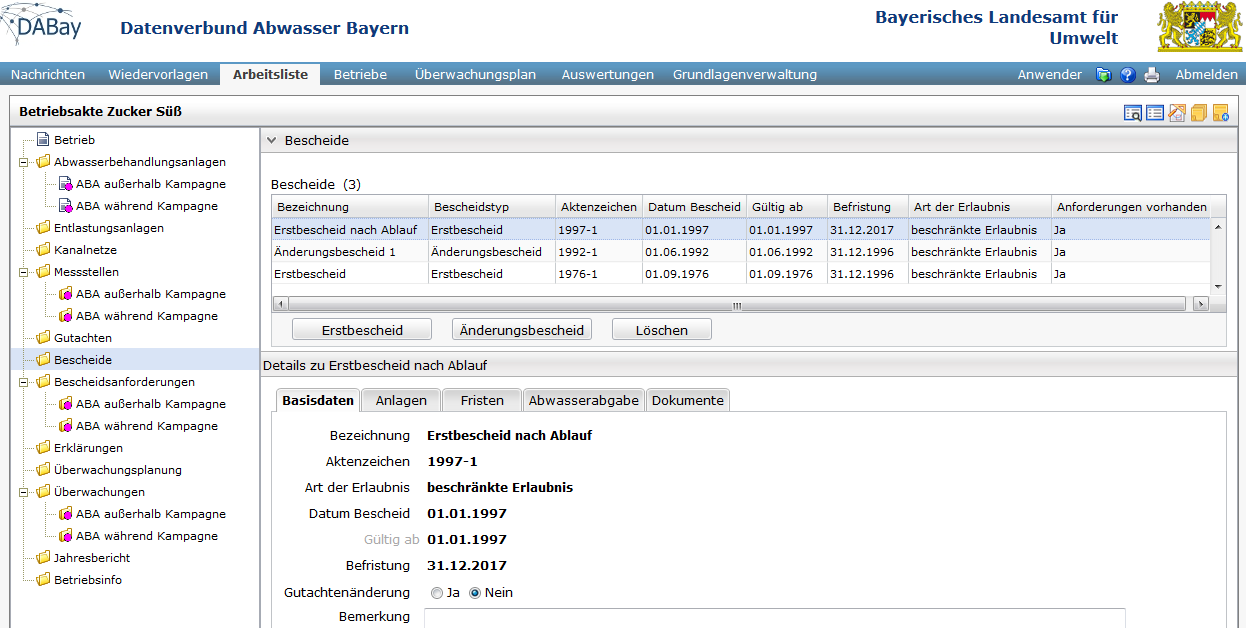 14
© LfU / Referat 65 / Burkart/ 29.9./1.10.2015
Bescheid für mehrere ABA
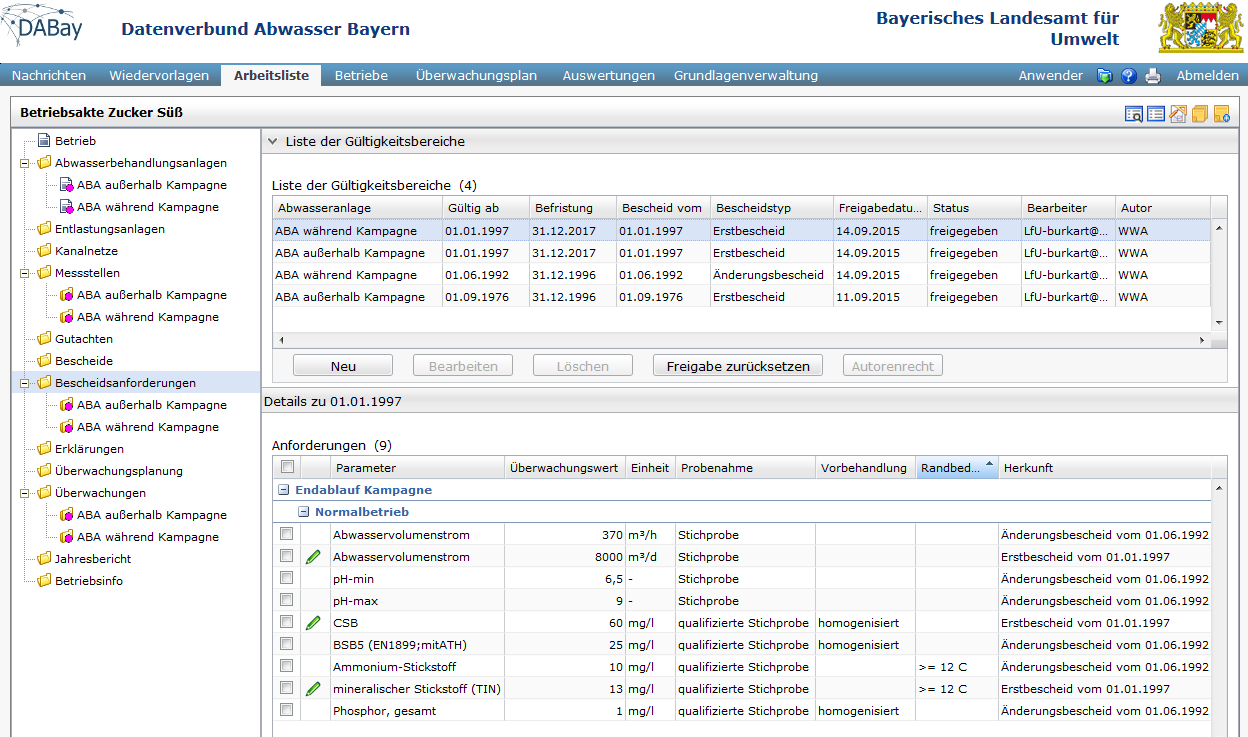 15
© LfU / Referat 65 / Burkart/ 29.9./1.10.2015
Beispiel
Kraftwerk mit einer Abwasseranlage und mehreren Messstellen (Bescheid für mehrere Messstellen)
Fall 3:
Betrieb mit einer Abwasserbehandlungsanlage, aber zwei Messstellen und Bescheidsanforderungen an beide Messstellen
16
© LfU / Referat 65 / Burkart/ 29.9./1.10.2015
Bescheid für mehrere Messstellen
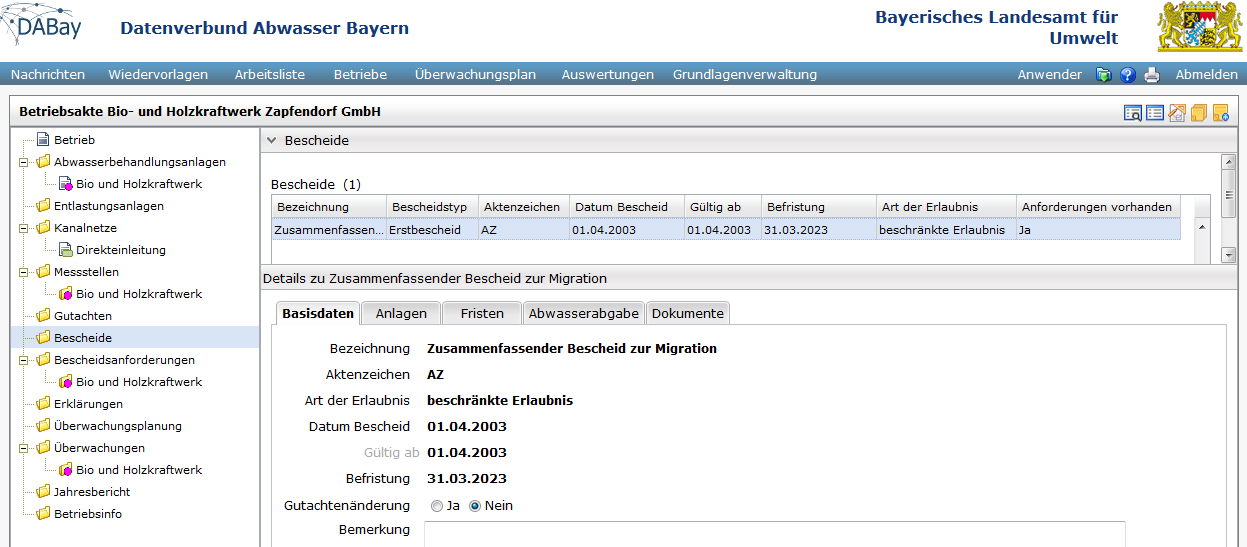 17
© LfU / Referat 65 / Burkart/ 29.9./1.10.2015
Bescheid für mehrere Messstellen
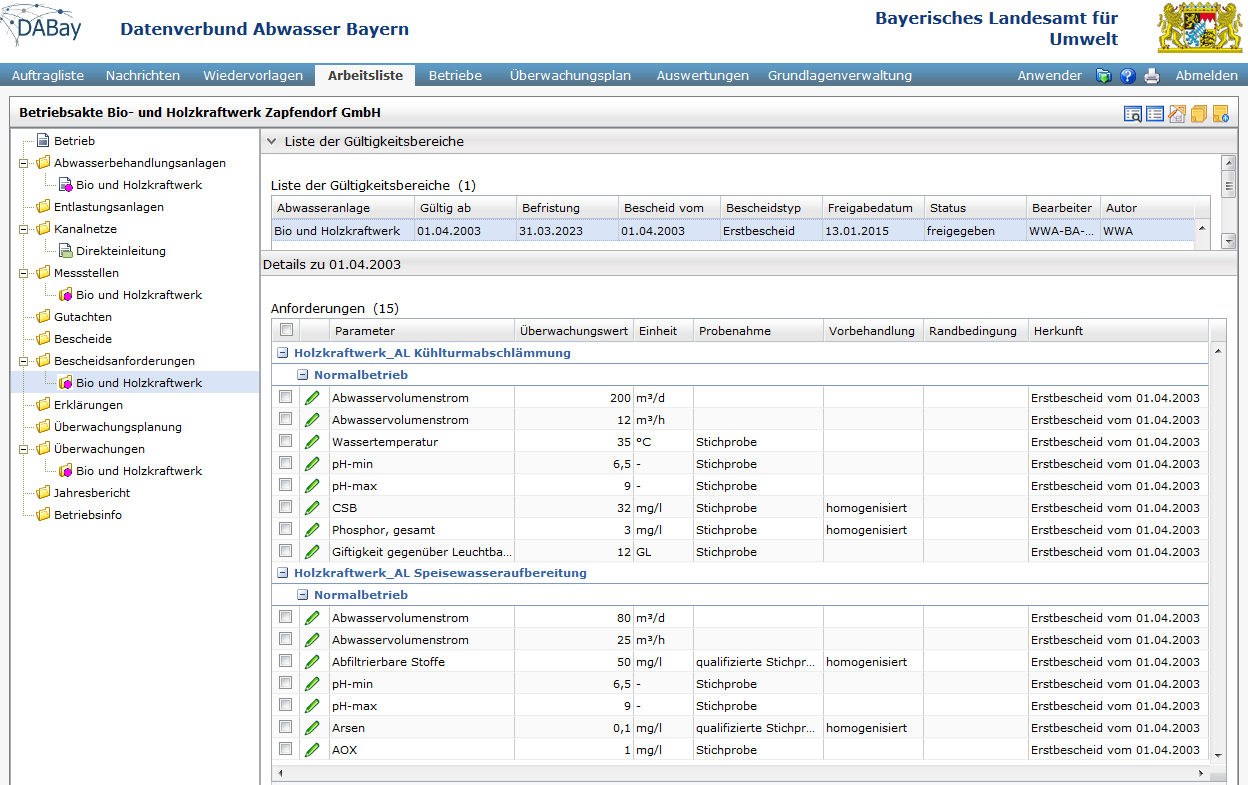 Messstelle 1
Messstelle 2
18
© LfU / Referat 65 / Burkart/ 29.9./1.10.2015
Fazit
Alles klar?
?
?
19
© LfU / Referat 65 / Burkart/ 29.9./1.10.2015
Fazit
Pro Betrieb können mehrere Bescheide gleichzeitig gültig sein.

Bescheide und Bescheidsanforderungen werden getrennt erfasst. 

Bescheidsanforderungen werden in Gültigkeitsbereiche gegliedert.

Pro Bescheid sind mehrere Gültigkeitsbereiche möglich.

Ein Gültigkeitsbereich muss enthalten:
Alle im Gültigkeitsbereich zutreffenden Anforderungen
pro Messstelle und
pro Betriebszustand.
20
© LfU / Referat 65 / Burkart/ 29.9./1.10.2015